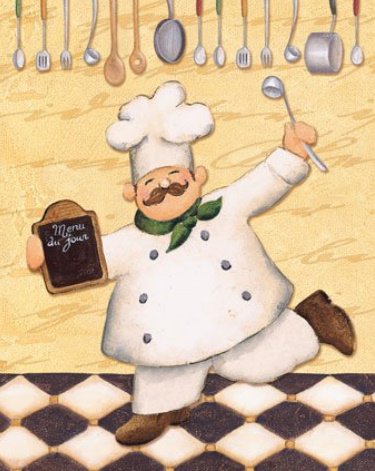 ВИКТОРИНА
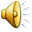 МАТЕМАТИКА
1 вопрос
2 вопрос
3 вопрос
4 вопрос
5 вопрос
1 вопрос
Для подростков 15-17 лет завтрак составляет 700 граммов, при этом энергетическая ценность его должна быть не менее 1000-1200 килокалорий. Предложите меню на завтрак, если даны следующие блюда:
- суп рисовый с мясом                 47 ккал
- сосиски                                       200 ккал
- яйцо вареное (2 шт.)                 126 ккал
- треска жареная                           122 ккал
- омлет натуральный                    219 ккал
- сырники из творога с маслом   288 ккал 
- каша рисовая с маслом              283 ккал
- кофе с молоком                          80 ккал
- чай                                                27 ккал
- молоко 	                               45 ккал
хлеб пшеничный                            254 ккал
Энергетическая ценность указана на 100 г.
«кот в мешке»
Суточная потребность организма в витамине С составляет 60 мг. Сколько  черной смородины достаточно съесть, если в 100 граммах содержится  200 мг этого витамина?
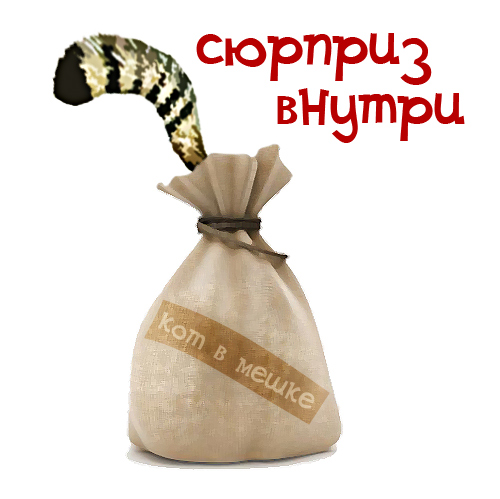 3 вопрос
При умственной работе затрачивается 1, 45 ккал за 1 час на 1кг массы. Сколько граммов пищи нужно принять, чтобы компенсировать эти энергозатраты, если ученик, вес которого 50 кг, выполнял домашнее задание в течение 3-х  часов?
4 вопрос
Определите массу отходов, полученных при механической кулинарной обработке  0,756 кг молодого картофеля, если нормативное количество отходов для данного вида продукта составляет 20%?
5 вопрос
Определите  количество  картофеля, необходимое в октябре  для получения 75 кг сырого очищенного картофеля.
1 вопрос
Во Франции и Турции разные упрощенные варианты этого салата, появившиеся в эмигрантской среде после 1917-го года, до сих пор называются «Русский салат» и  он весьма  популярен. Что это за 
   салат и как его называем мы?
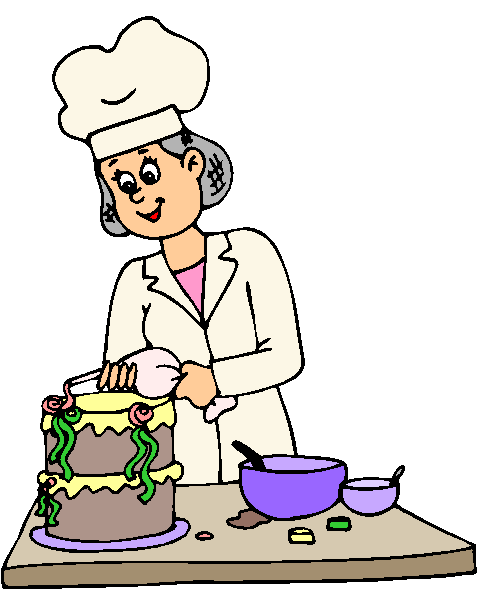 Итак, Оливье брал: • мясо двух отварных рябчиков, • один отварной телячий язык, • добавлял около 100 грамм черной паюсной икры, • 200 грамм свежего салата, • 25 отварных раков или 1 банка омаров, • полбанки очень мелких маринованных огурчиков (пикулей), • полбанки сои кабуль подобие соусов "Южный" и "Московский» • два накрошенных свежих огурца, • 100 грамм каперсов • мелко нарубленные пять штук яиц, сваренные вкрутую. Заправляли весь этот буржуйский изыск соусом провансаль, который должен был быть приготовлен на французском уксусе, двух свежих яичных желтках и фунте (400 граммах) прованского оливкового масла.
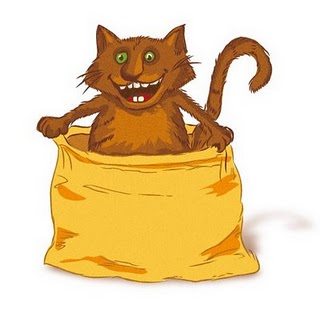 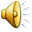 «кот в мешке»
В  19 в. В Англии Антонен,повар  Георга Уэльского ввел новый способ сервировки – a la russe вместо a la francaise.
Чем они отличались?
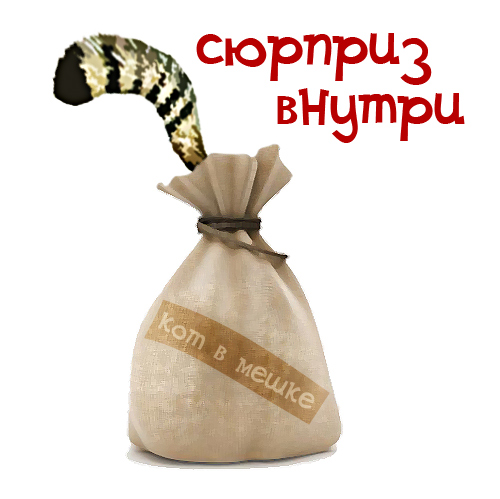 4 вопрос
Это блюдо было когда-то обрядовым блюдом на Руси. При заключении мирных договоров, договаривающиеся стороны должны были вместе сварить и съесть это.
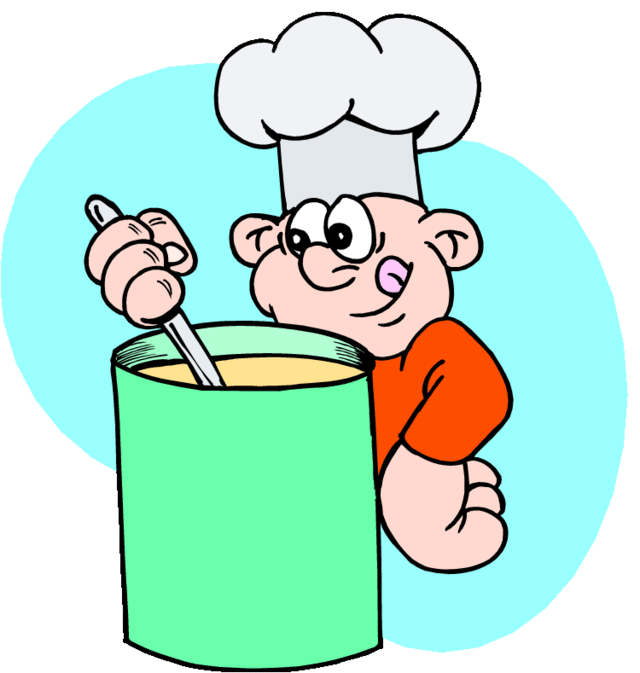 5 вопрос
Сырники - блюдо из творога.
 Так почему же они называются сырниками,
 а не творожниками?
1 вопрос
Название, какого овоща произошло от латинского "капут"?
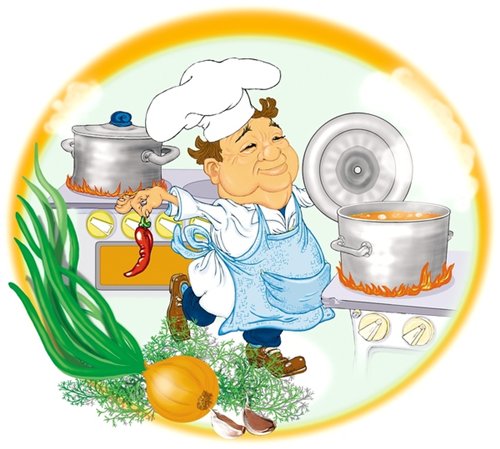 «кот в мешке»
Хозяйка нарезала сырое мясо, помыла разделочную доску и нарезала на ней хлеб. Правильно ли она сделала?
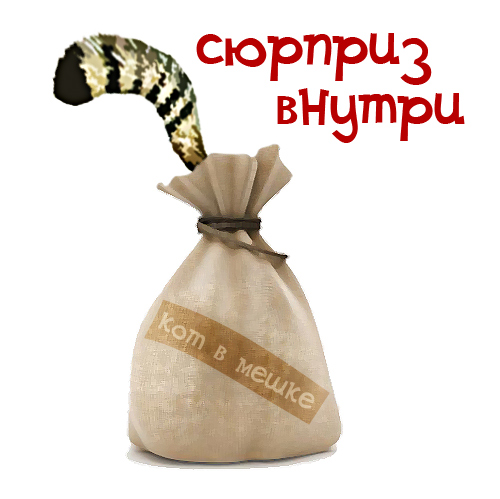 3 вопрос
"На досуге отобедай у Пожарского в Торжке, жареных котлет отведай и отправься налегке..." Эти строки написаны о котлетах Пожарских. Кто автор строк?
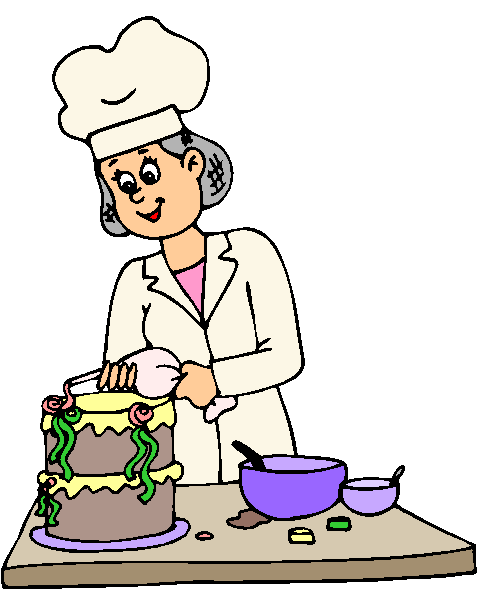 4 вопрос
По имени, какого города назван соус майонез?
5 вопрос
Известное блюдо итальянской кухни, названное по имени не менее известного города
6 вопрос
Мясо, какой свиньи считалось в Древней Греции деликатесом?
ХИМИЯ
1 вопрос
2 вопрос
3 вопрос
4 вопрос
5 вопрос
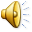 1 вопрос
Какое химическое вещество мы чаще всего применяем при приготовлении пищи? 
 Дайте его бытовое и химическое название.
2 вопрос
Какой химический элемент необходим для усвоения  кислорода гемоглобином       крови?
3 вопрос
Молоко считается одним из самых важных продуктов питания. Какой элемент оно     восполняет в нашем организме?
«кот в мешке»
Как вы объясните, что глюкозу часто называют виноградным сахаром?
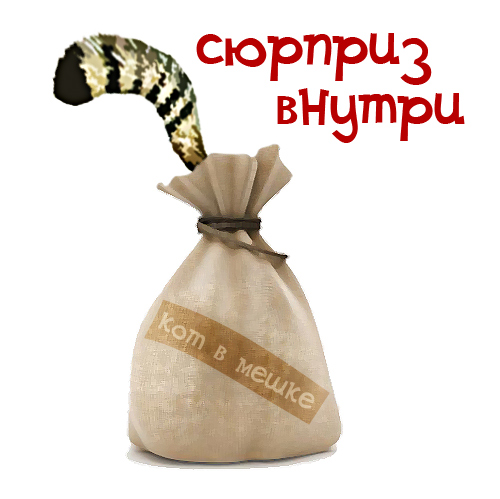 5 вопрос
Какая из солей: карбонат натрия или гидрокарбонат натрия является питьевой        содой?
ИСТОРИЯ
1 вопрос
2 вопрос
3 вопрос
4 вопрос
5 вопрос
2 вопрос
Русские обогатили французскую кулинарию  словом «bistro»,
    произошедшим от русского «быстро». Как вы думаете, когда это произошло и с чем это связано?
ЯЗЫКОЗНАНИЕ
1 вопрос
2 вопрос
3 вопрос
4 вопрос
5 вопрос
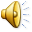 1 вопрос
Что общего между капитаном и капустой?
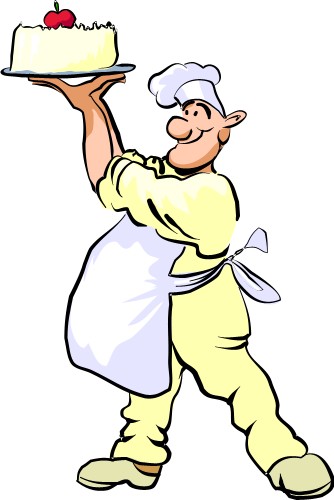 2 вопрос
Почему за яд, подаваемый к столу, в древности не только не казнили, но и благодарили?
3 вопрос
Какую часть слова, иногда съедобную, можно найти в земле?
4 вопрос
Назовите ударный слог в словах ТЕФТЕЛИ, КАМБАЛА
5 вопрос
Образуйте форму множественного числа слова ТРЮФЕЛЬ.
БИОЛОГИЯ
1 вопрос
2 вопрос
3 вопрос
4 вопрос
5 вопрос
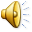 1 вопрос
Сколько в среднем содержит организм человека воды ( в %)?
2 вопрос
Расставьте в порядке возрастания  перечисленные продукты с учётом  содержания в них воды: каши, хлеб, фрукты, мясо.
3 вопрос
Наша вода практически не содержит йода, что приводит к заболеваниям    щитовидной железы. Назовите 3 продукта, употребление,  которых поможет     восполнить дефицит йода.
4 вопрос
Какой витамин необходим для роста и развития организма?  Приведите примеры 2-х продуктов, содержащих этот витамин.
5 вопрос
Какие основные органические вещества мы получаем с пищей?
ОБЩИЕ ВОПРОСЫ
1 вопрос
2 вопрос
3 вопрос
4 вопрос
5 вопрос
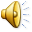